Procurement
Session Overview
Welcome & Introductions
Background
Procurement & RFP
Draw the Solution Activity
Policies
Reflection & Wrap-Up
[Speaker Notes: Introduce yourself, review the key sections and any logistics for the session.]
Purpose of the Workshop
Provide participants with the opportunity to gain knowledge and resources to develop and enhance procurement and RFP management to support digital learning.
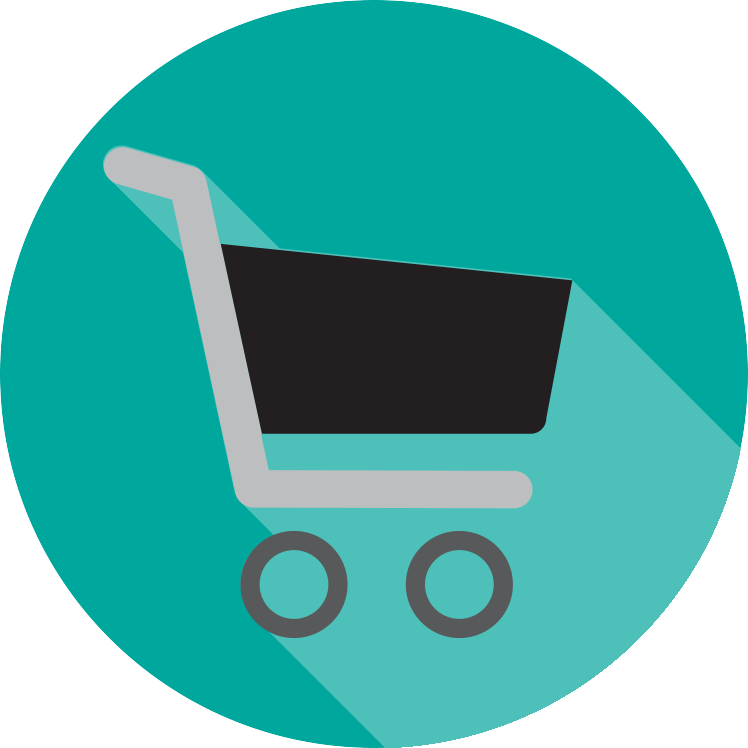 [Speaker Notes: Refer to FG, Page 1-2.]
Objectives
Learn more about procurement and RFP management
Identify procurement challenges and success stories
Collaborate with colleagues and develop solutions for challenges
Discuss how changes in state/local policies can improvement the procurement process
Develop and maintain relationships with other district and state leaders
[Speaker Notes: Refer to FG, Page 1-2.]
Twitter Like Sharing
Describe your biggest procurement challenge this month—in a 140 characters or less
Describe a recent procurement success story—in a 140 characters or less
[Speaker Notes: Introduce the welcome activity to help you better understand who is in the audience and to get participants engaged. 
Refer to FG, Welcome Activity, page 2 for activity instructions]
Overview
Some states have a procurement office specific to the department of education
Other states may use statewide central purchasing
Some districts utilize cooperative purchasing through regional consortia
Other districts may allow flexibility at the school level
Some states and districts might have policies for obtaining office furniture, but not for the acquisition of digital instructional resources
Other states may have policies for textbook adoption, but not for acquiring digital tools and resources or OER
Quick Facts
27 states have guidelines for the sale and purchasing of instructional materials
8 states have policies and/or guidelines specifically addressing the procurement of digital instructional materials.
 SETDA DMAPS portal
Rapid Cycle Evaluation Coach
Goal is to support school and district’s procurement and implementation processes
Conduct short cycle evaluations of educational technologies
Free and openly licensed web-based platform
Includes evidence-based decision making
Five-step process includes intuitive tools
Improving Ed-Tech Purchasing Report
Recommendations to improve the procurement process: 
Better guidelines for conducting needs assessments and including end users in the process 
Faster methods of evaluating products and better ways of sharing results 
Simplified Request for Proposal (RFP) processes to ensure a level playing field and high-quality results
Improving Ed-Tech Purchasing Report
Pilot approaches that increase rigor and drive purchasing decisions without over-burdening teachers 
Incentives for providers to get results and show evidence, such as performance-based contracting and prizes 
Websites with trusted information about educational technology tools and district procurement policies and better ways to match providers and products with educators 
More research about funding strategies for acquiring educational technology products
Draw the Solution Activity
[Speaker Notes: Refer to FG, Collaborative Leadership, page 6 for activity instructions]
Policies & Initiatives
Are there local policies/practices that can be updated to support procurement or RFP management? 
Which stakeholders need to be involved in the conversations?
How can you in your role at the state/district improve the procurement process?
[Speaker Notes: Discuss how state and local leaders can build capacity. These questions can also be used as key topic areas for follow-up workshops. 
Refer to FG, Policies & Initiatives, page 7]
Reflection & Wrap-Up
Out-the-Door Activity
Stop (I'm totally confused.)
Go (I'm ready to move on.)
Proceed with caution (I could use some clarification on . . .)
[Speaker Notes: Take a few moments to reflect on the session, share details about additional events related to the remainder of the day and engage the participants to take action when they return to their schools/districts. 
Refer to the FG, Reflection, page 7]
Wrap Up
Think about what tools and resources you can use to:
Maintain relationships 
Encourage collaboration
Identify opportunities for on-going professional learning and workshops.
[Speaker Notes: Refer to FG, Wrap Up, page 7.]
Thank You!
Learn more at: 
Transforming Digital Learning: Toolkit to Support Educators and Stakeholders